155 лет
  
СО ДНЯ РОЖДЕНИЯ
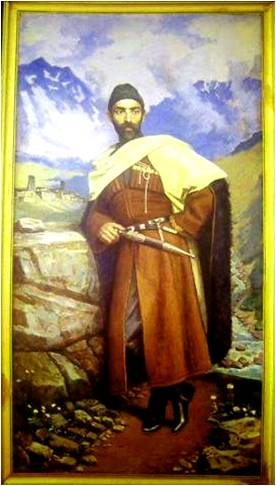 ОСНОВОПОЛОЖНИКА     
ОСЕТИНСКОЙ 
 ЛИТЕРАТУРЫ
КОСТА   ЛЕВАНОВИЧА
   ХЕТАГУРОВА
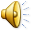 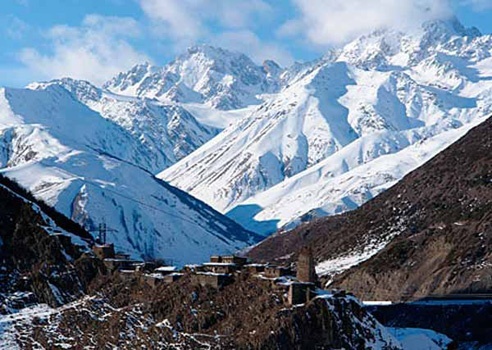 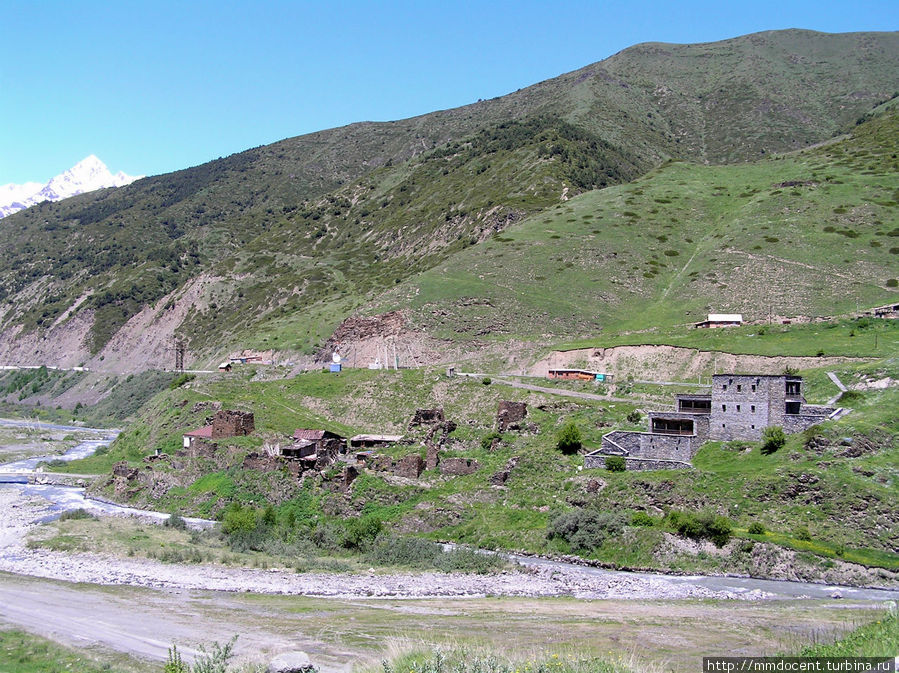 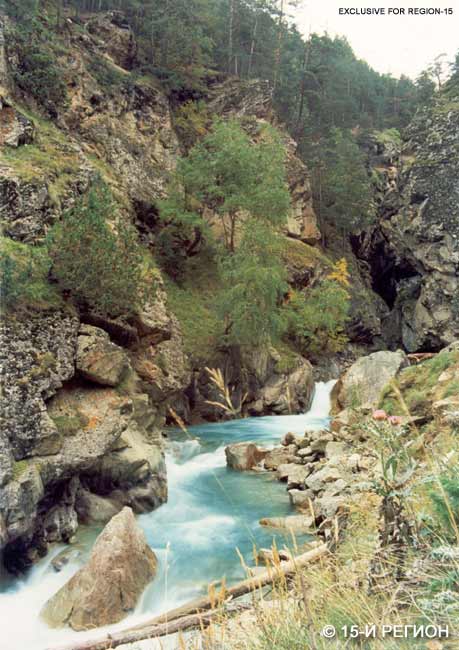 Я ХУДОЖНИК И НАРОДНЫЙ ПОЭТ…
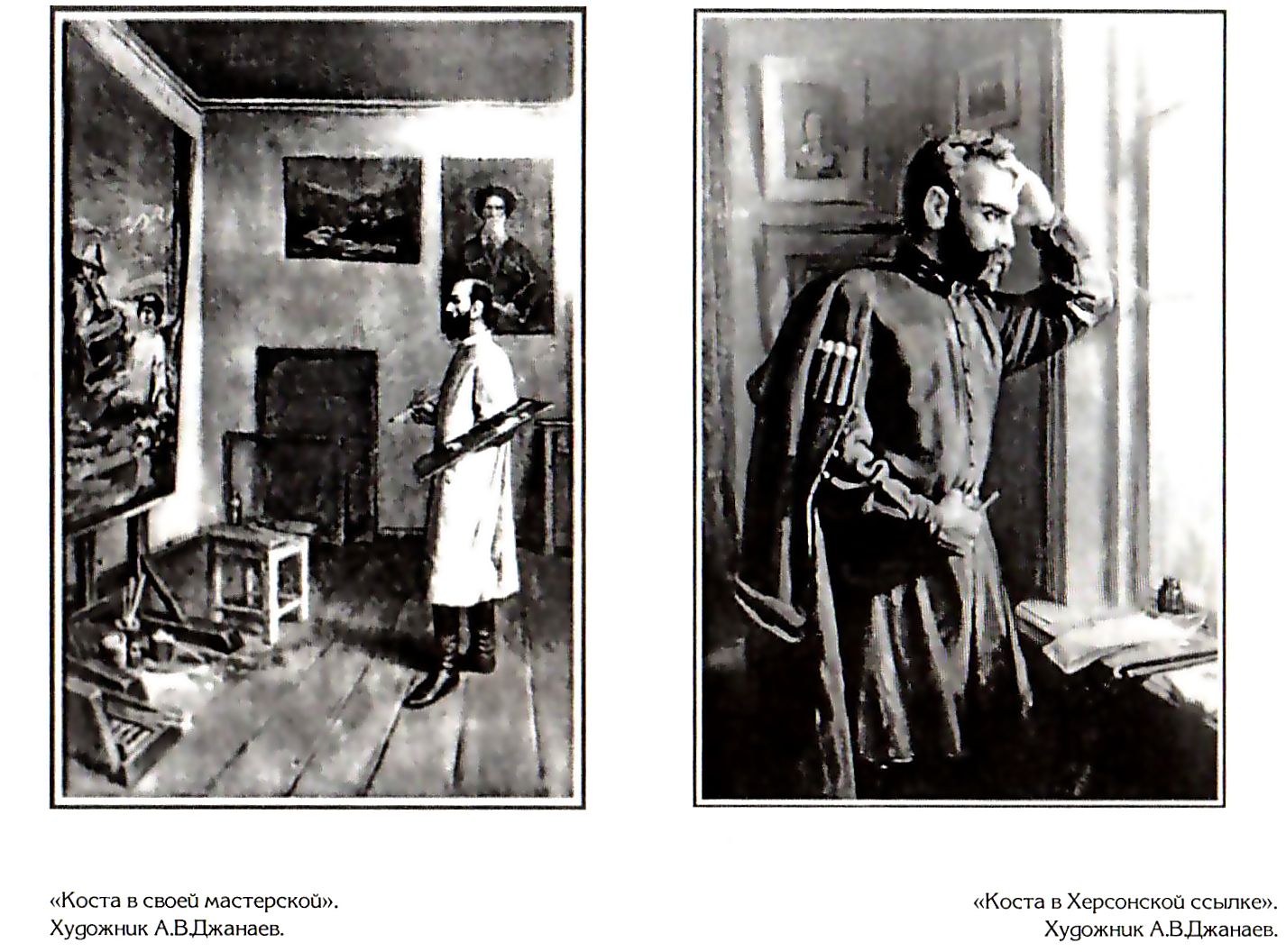 Петербургская академия художеств
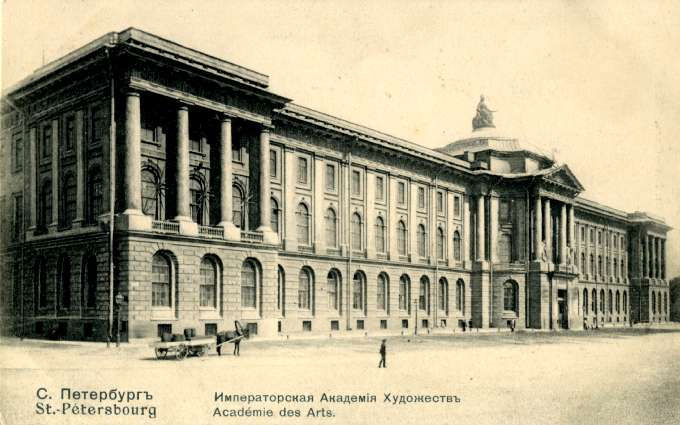 Ставропольская мужская гимназия
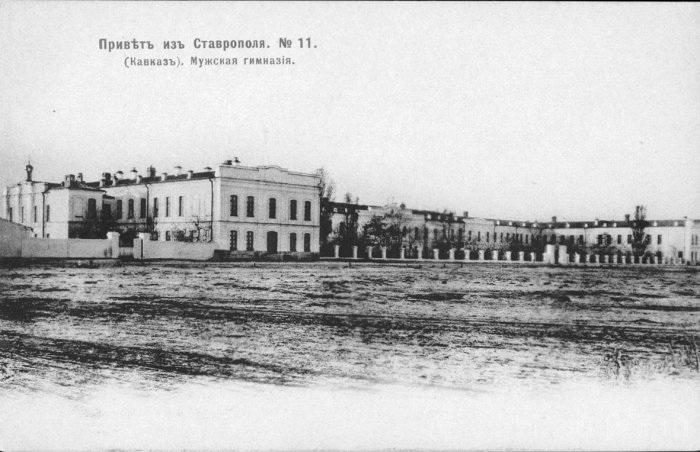 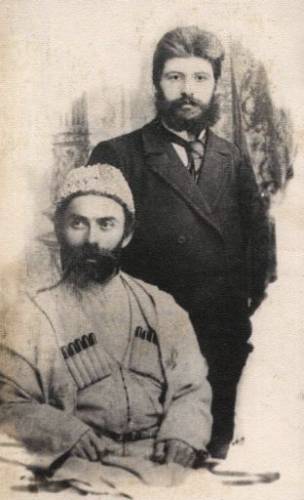 Годы учёбы в Петербурге
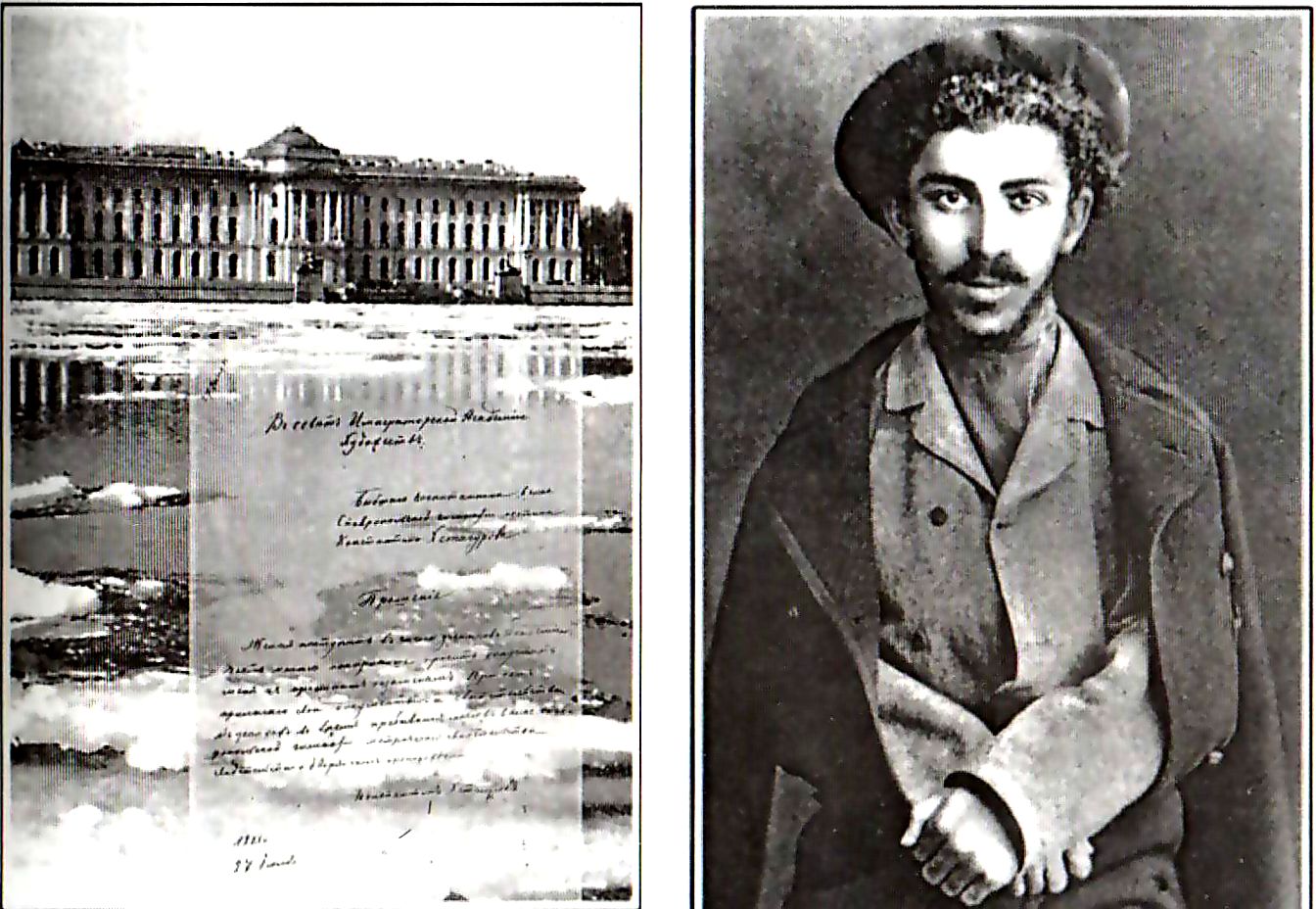 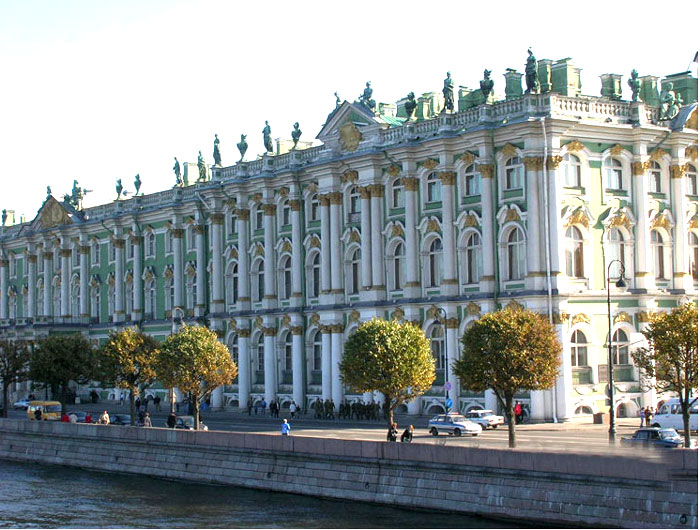 Возвращение на Родину
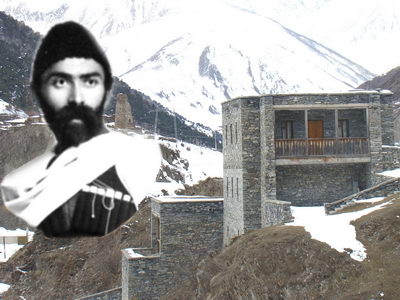 Владикавказская квартира
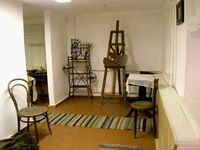 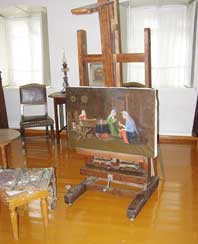 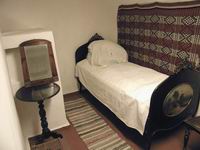 «Святая равноапостольная Нина, просветительница Грузии»
«Скорбящий ангел»
«Дети-каменщики»
«За водой»
«Автопортрет»
Ушёл человек необыкновенного таланта…
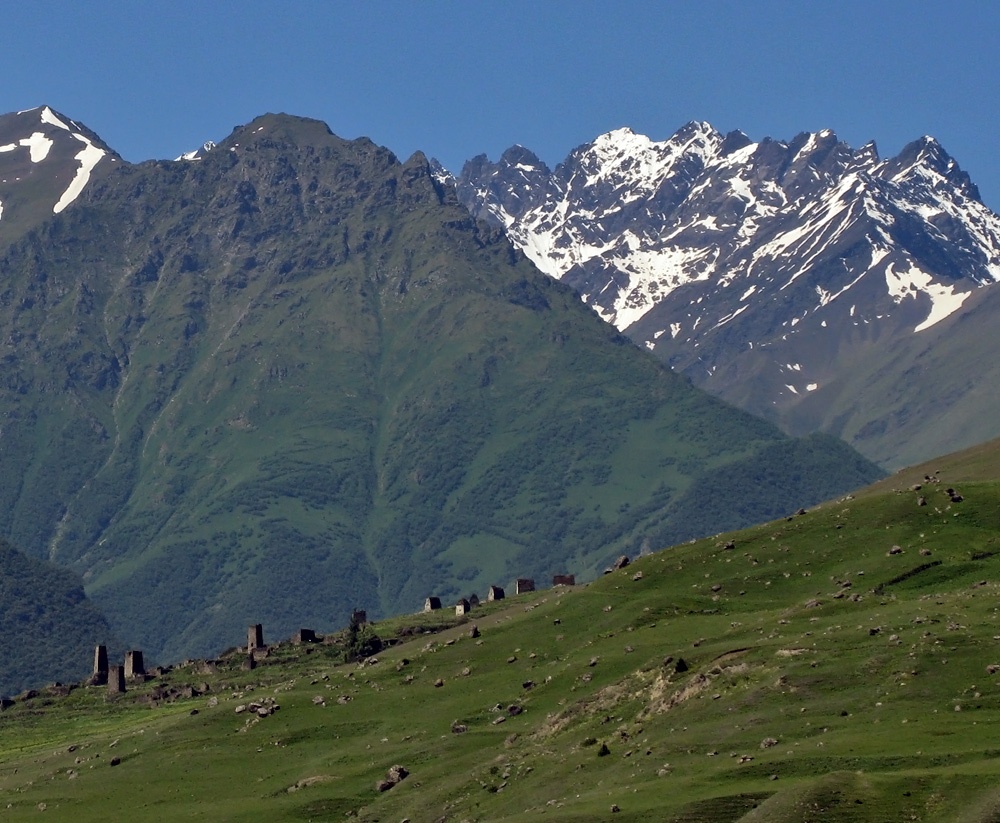 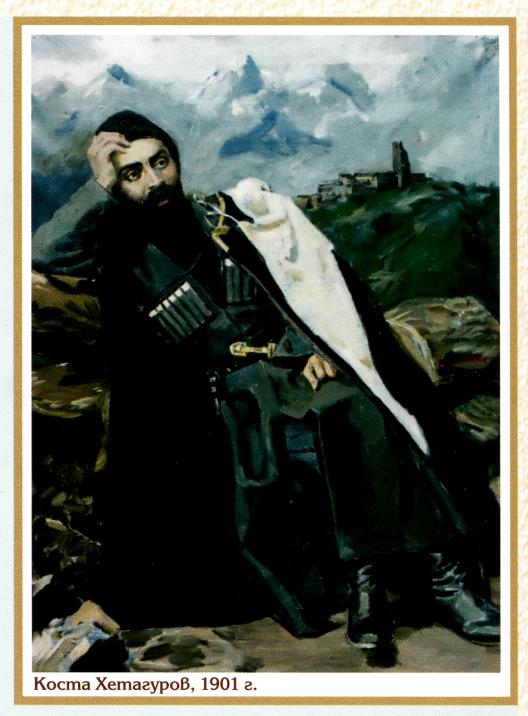 Не хочу я страдать,
               не хочу! – видит бог, 
Мне неведомо счастье земное,
И в неравной борьбе до того изнемог,
Что теперь я ищу лишь покоя…
                                   Коста
Последний путь… 22 марта 1906г.
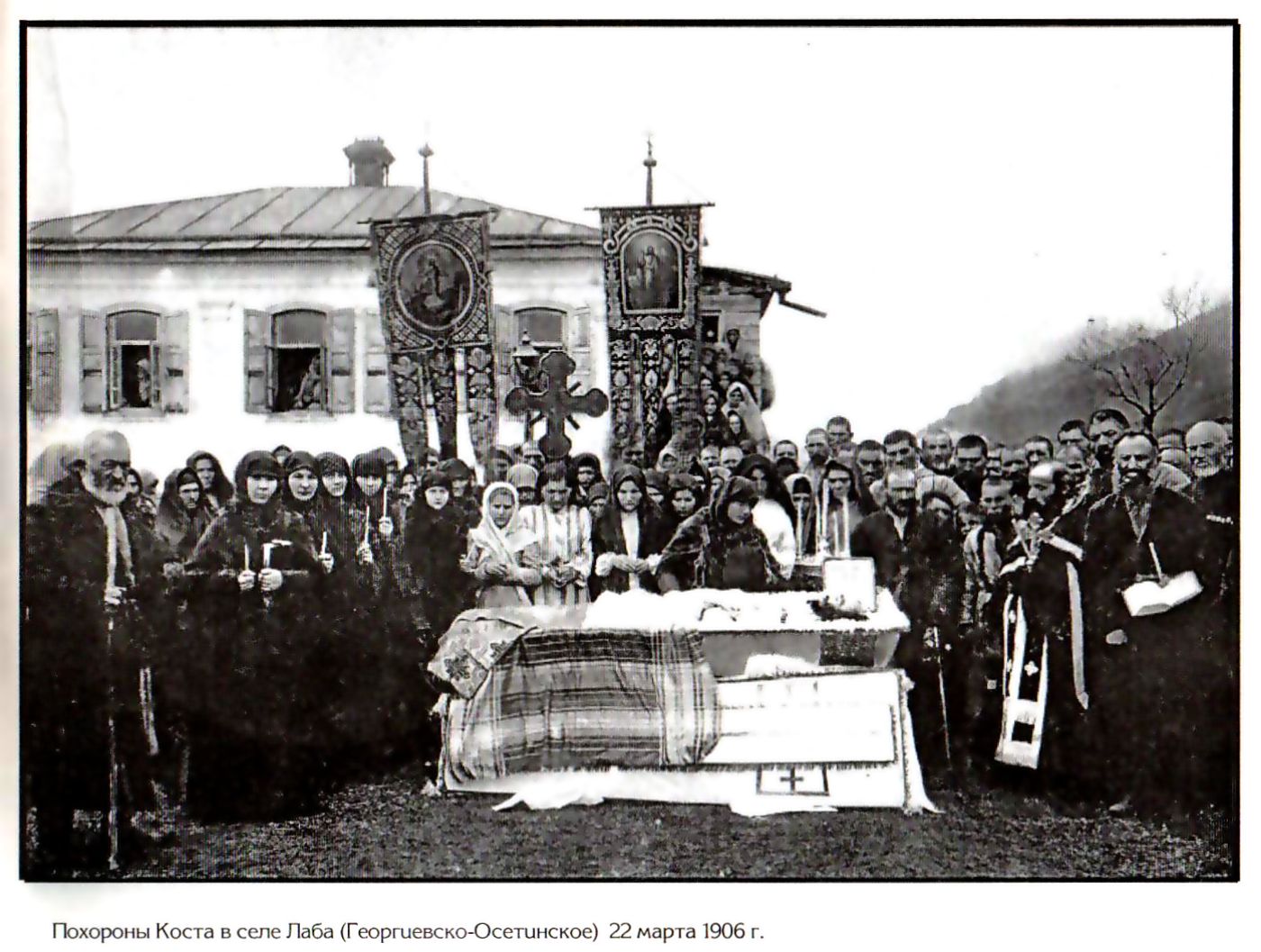 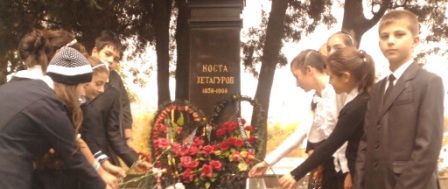 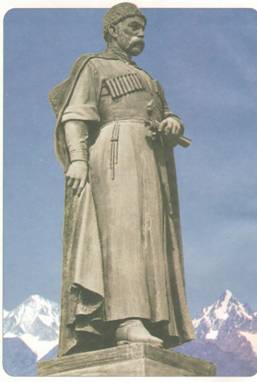 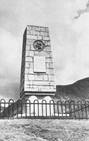 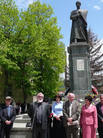 Памятники Коста